MAPA SVĚTA
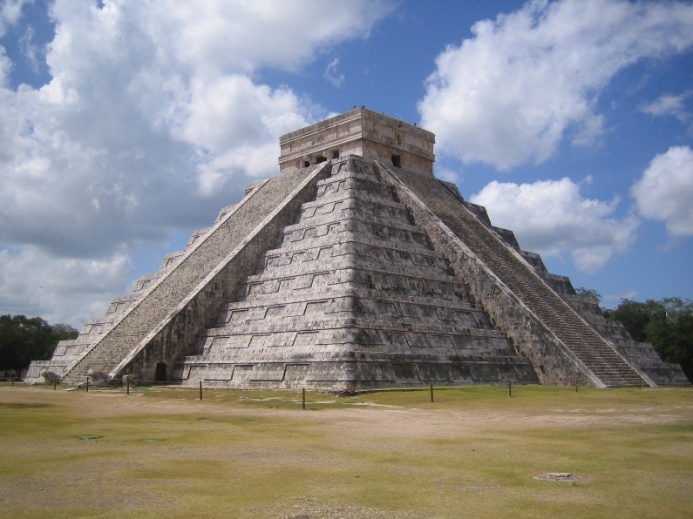 AMERIKA
Základní údaje
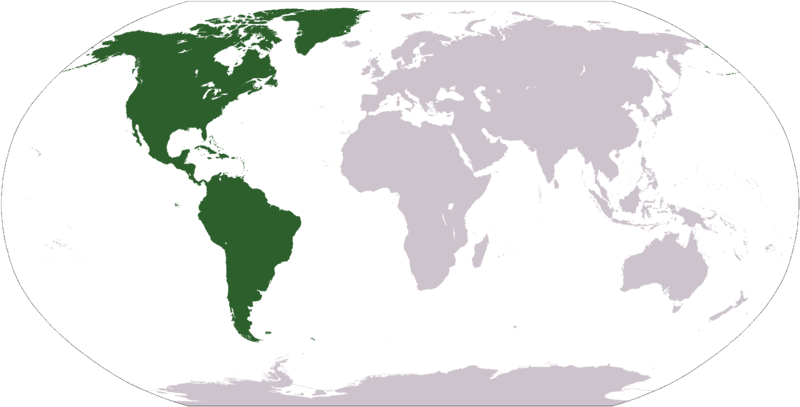 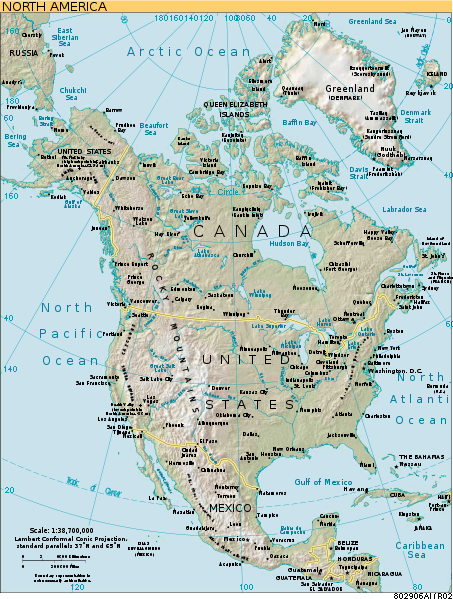 Polokoule Z, S, J
1492
Dělení: 
Severní, Střední, Jižní
Latinská Amerika
Rozloha: 
42 549 000 km²
8,3% povrchu, 28,4% pevniny
Populace: 14% (900mil)
Počet států: 35
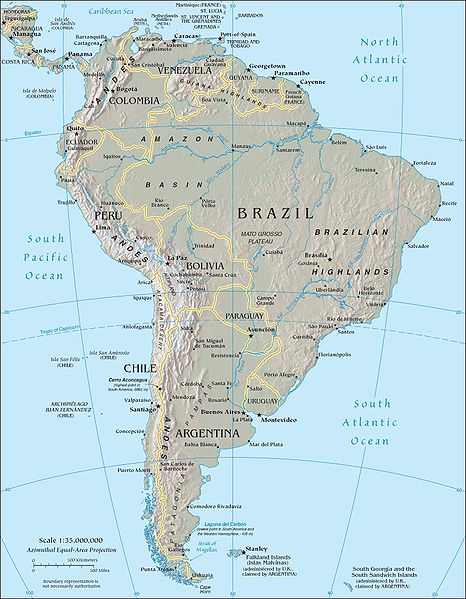 Amerigo Vespucci 
1499-1502
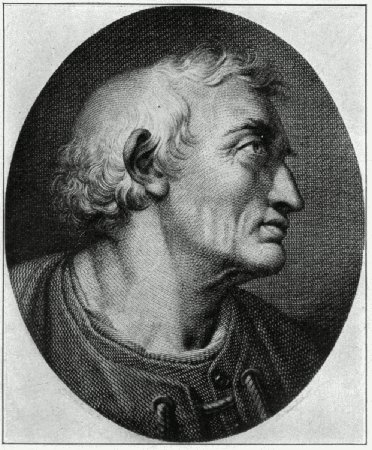 Hydro – Amazonka, Mississippi, Paraná
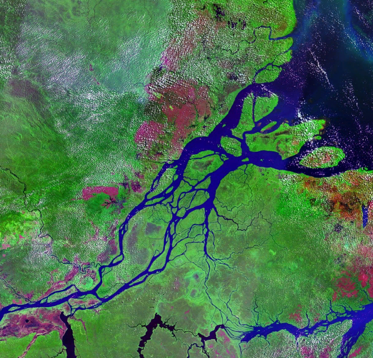 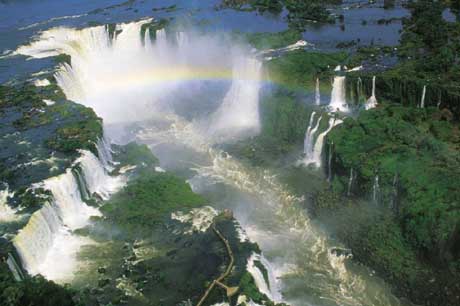 Prostředí
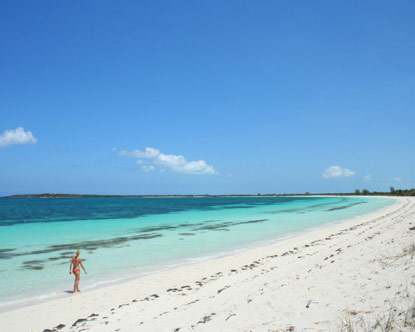 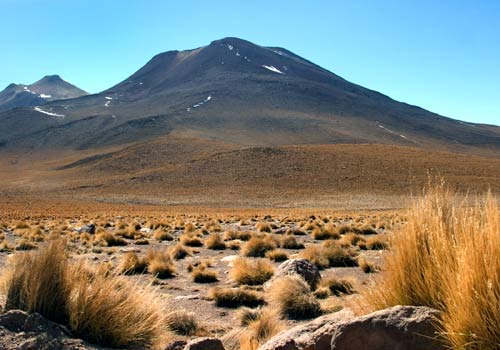 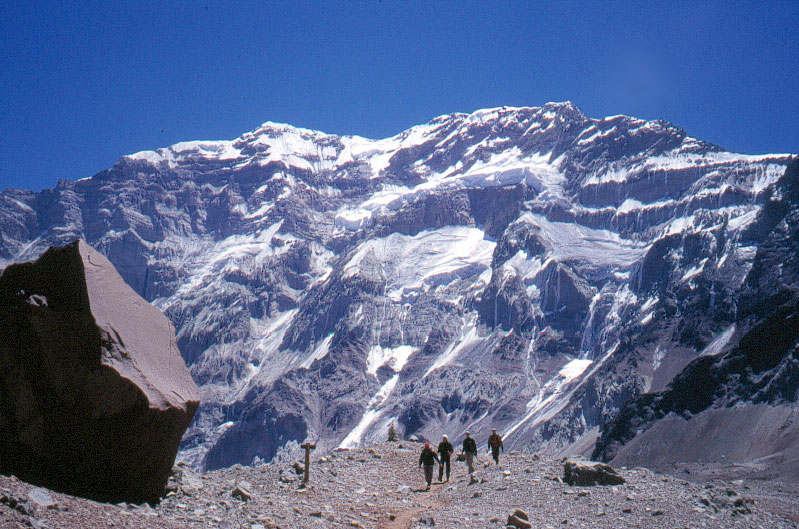 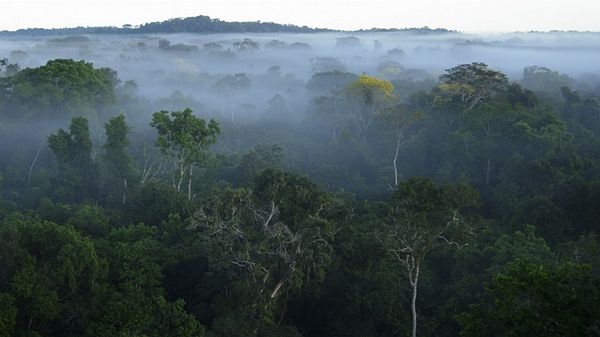 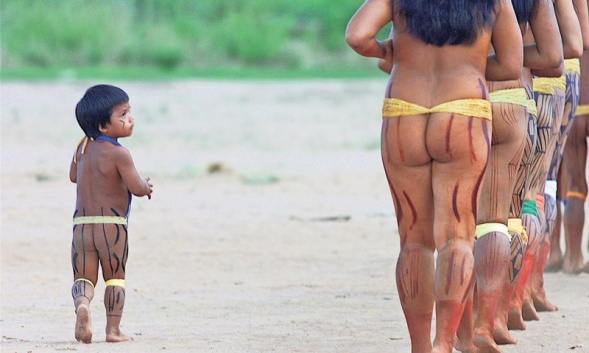 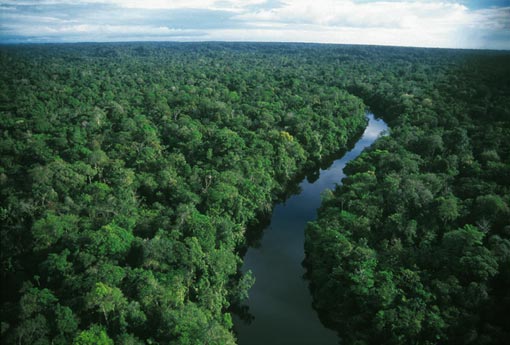 Demografie
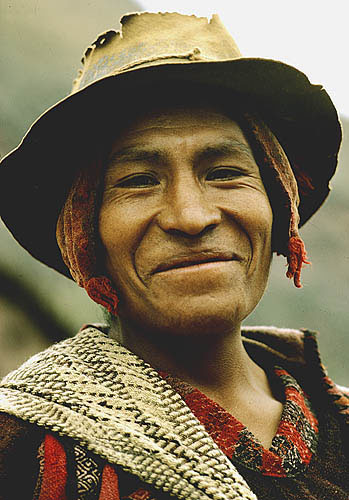 Populace: 
S x J
Indiáni, Evropané, Asiaté
Mestici, Mulati, Zambové
Náboženství
Křesťanství
Ateismus
Judaismus
Islám
animismus
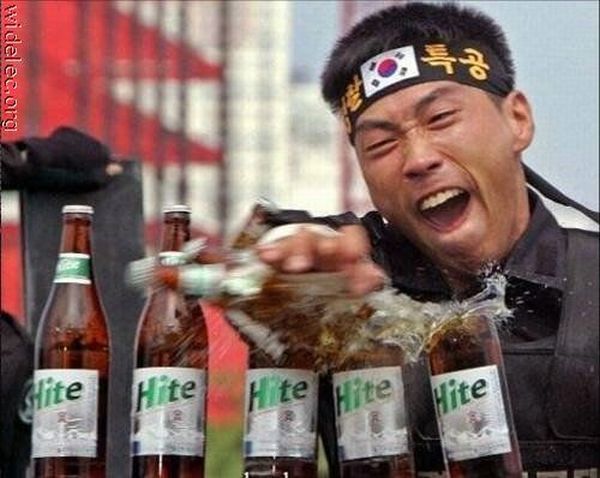 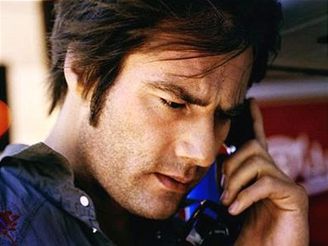 Jazyky
Španělština: zhruba 310 milionů lidí 
Angličtina: zhruba 300 milionů lidí 
Portugalština: zhruba 185 milionů lidí 
Francouzština: zhruba 12 milionů lidí 
Kečuánština: 10-13 milionů lidí 
Guaraní: zhruba 6 milionů lidí 
Čínština: zhruba 5 milionů lidí 
Italština: zhruba 4 miliony lidí 
Němčina: zhruba 2,2 milionů lidí 
Ajmarština: zhruba 2,2 milionů lidí 
Mayské jazyky: zhruba 1,9 milionů lidí
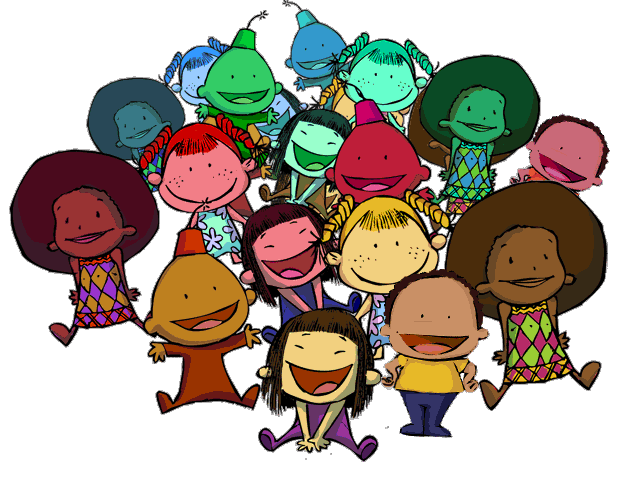 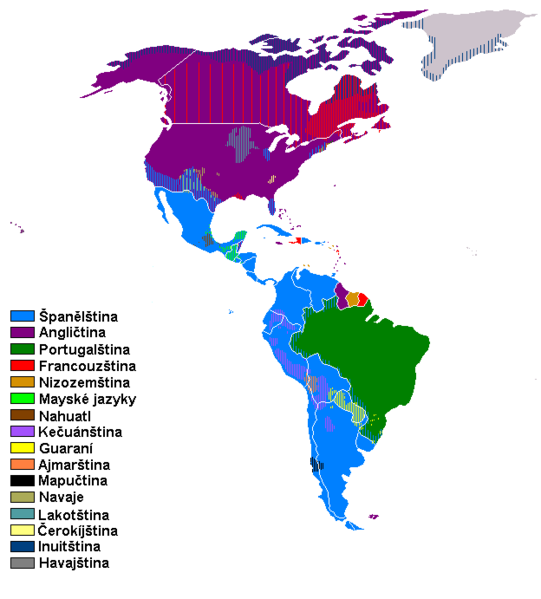 OAS
1948
Washington
Členů 35
Úřední jazyky:
Aj, Fr, Port, Šp 
Cíle:
Podpora demokracie
Mírové mise
Řešení pohraničních sporů
Podpora volného obchodu
Boj proti obchodu s drogami
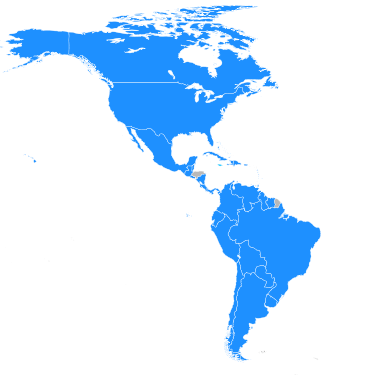 NAFTA
Severoamerická dohoda o volném obchodu (North American Free Trade Agreement) 
1994
Sídlo: Ottawa, Ciudad de Mexico, Washington
Cíle:
Omezit obchodní a celní bariéry
Liberalizovat obchod
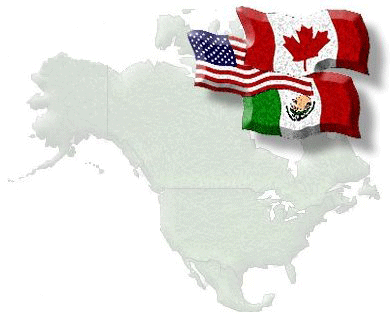 CAFTA – Dominikánsko-středoamerická smlouva a volném obchodu
Dominican Republic–
  Central America Free 
  Trade Agreement 
DR-CAFTA – od 1/2004
Členové: Kanada, USA, 
   Mexiko, Kostarika, 
   Salvádor, Guatemala, Nikaragua
cíle:
vytvoření zóny volného obchodu podobné NAFTA
odrazový můstek pro FTAA (Free Trade Area of the Americas)
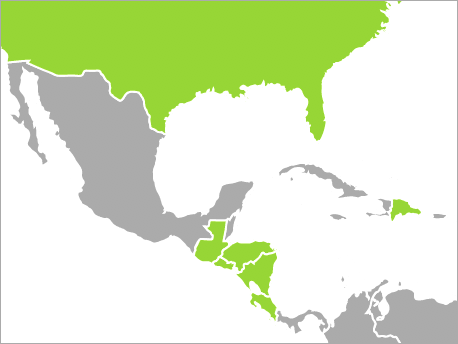 SICA – Středoamerický integrační systém
Sistema de la Integración Centroamericana
Cíle: 
Ekonomický rozvoj
Sociální stabilita
Pozvednout důležitost oblasti
(měna)
1993
Členové: 
Guatemala, Belize, Salvador, Honduras, Nikaragua, Kostarika, Panama
Přidružené státy – DR
Status pozorovatele: Chile, Mexico, Brazílie, Argentina, Německo, Itálie, Španělsko, Tchaj.wan
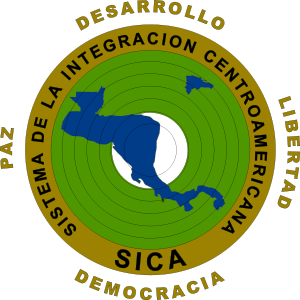 Karibské společenství
Členů 15 + 5
Cíle:
posilovat vzájemné vazby 
podporovat ekonomický i sociální rozvoj oblasti
Společný trh, pas, víza, univerzita, celní unie
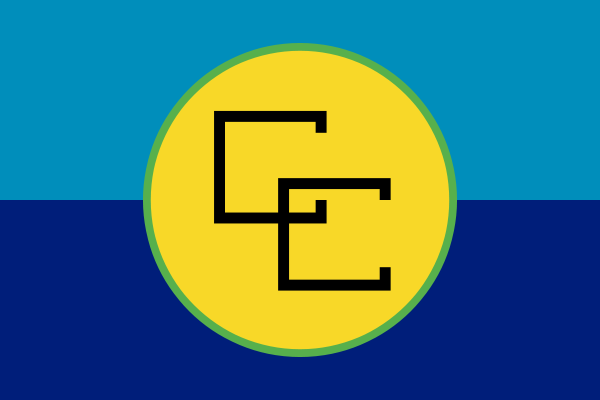 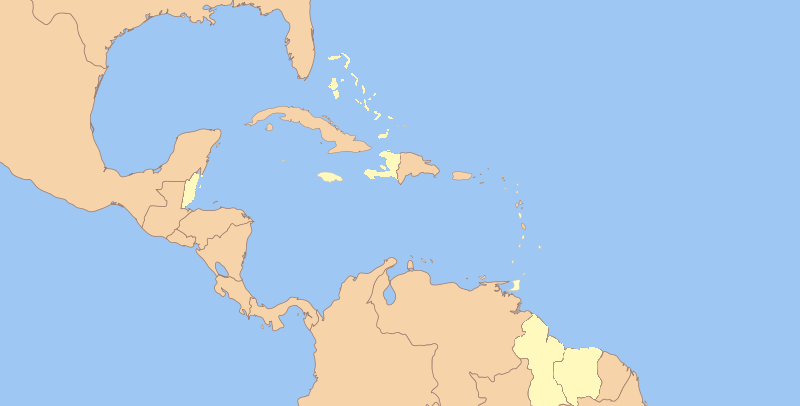 MERCOSUR
Mercado Común del Sur
Sdružení volného obchodu
1991 - Montevideo
Členové: 
Argentina, Brazílie, Paraguay, Uruguay, Venzuela
Přidružení: Bolívie, Chile, Kolumbie, Ekvádor a Peru
Pozorovatel: Mexiko
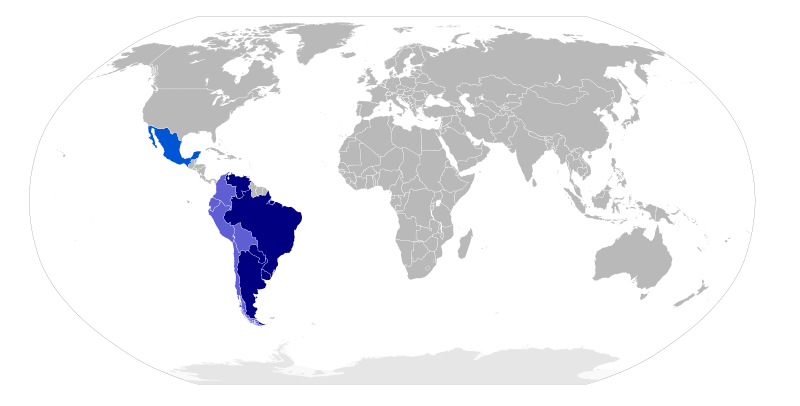 Andské společenství národů
1969
= Andský pakt, Andská skupina či Kartagenská dohoda
Spolupráce v ekonomické 
   a sociální oblasti
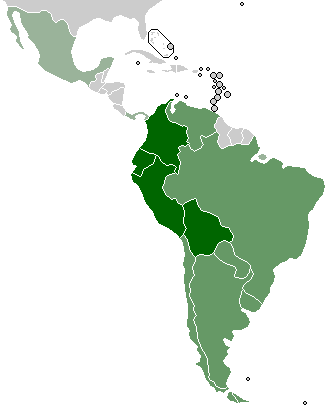 UNASUR - Unie jihoamerických národů
2008 – Quito
Cíle:
integrace Mercosur a Andské společenství (EU)
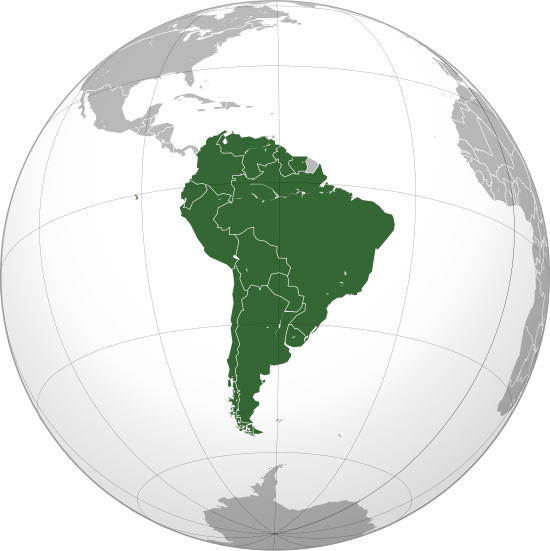 EL BANCO DEL SUR
2009
Členové: Argentina, Brazílie, Paraguay, Uruguay, Ecuador, Bolivie, Venezuela 
Cíle:
x MMF
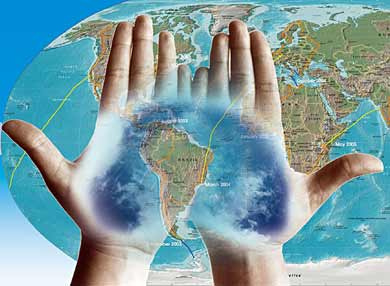 ALBA - Bolívarovský svaz pro lid naší Ameriky
Alianza Bolivariana para los Pueblos de Nuestra América)
„Alternativa" - "Alianza"
Členové: 
Antigua a Barbuda 
Bolívie 
Kuba 
Dominika 
Ekvádor 
Nikaragua 
Svatý Vincent a Grenadiny 
Venezuela 
Cíle:
Spolupráce založena na sociální, ekonomické a politické integraci Latinské Ameriky a Karibiku
nová měna SUCRE
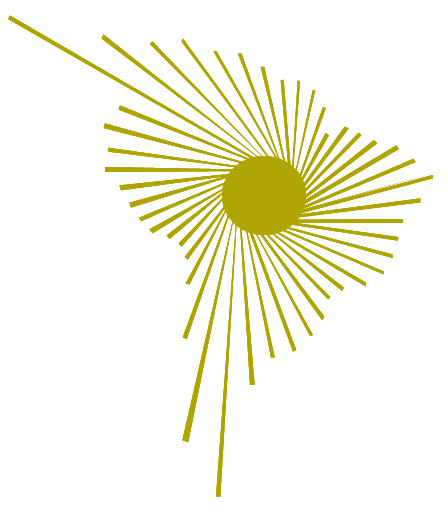 Konflikty amerických států
USA vs. AFGÁNISTÁN
2001 – současnost
Operace Trvalá svoboda
Boj s terorismem
Reakce na 11/9/2001
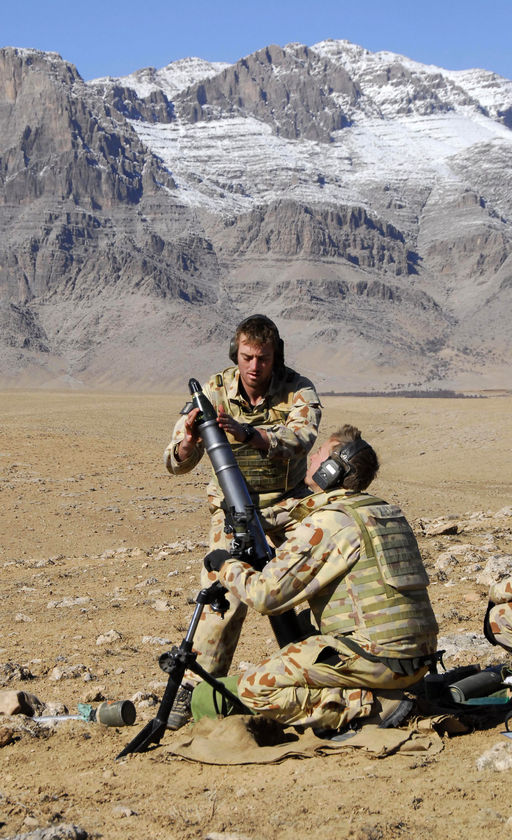 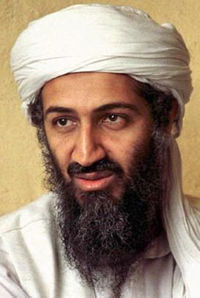 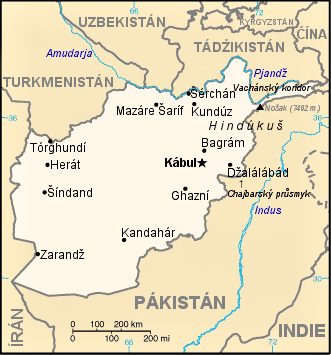 USA vs. Irák
Druhá válka v Zálivu 
2003 - 2011
občanská válka mezi šíity a sunnity
 příčiny války
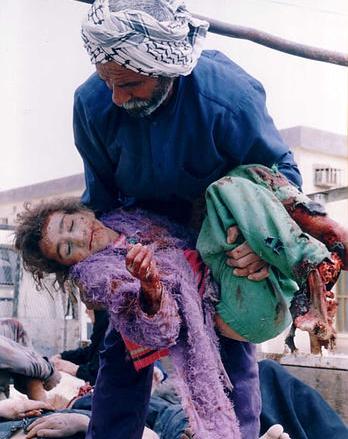 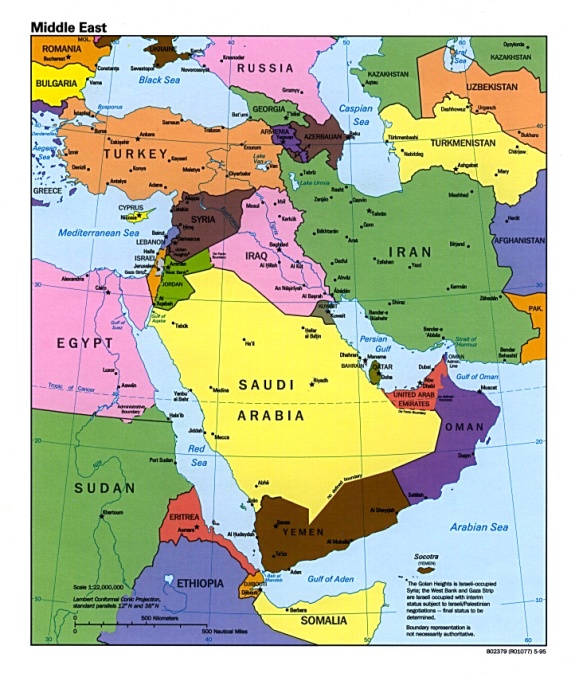 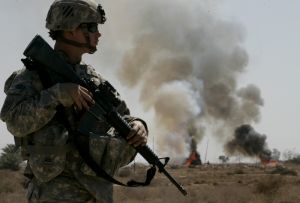 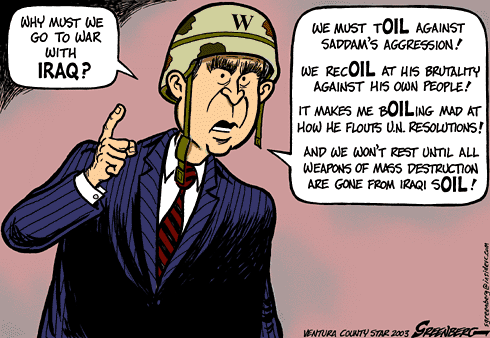 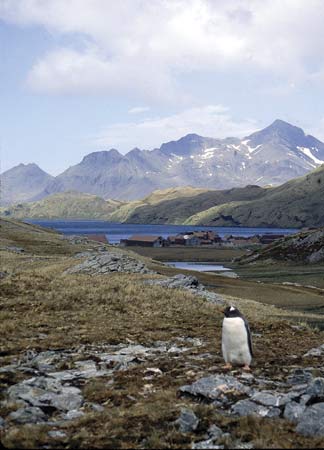 ARGENTINA vs. VB 
Falklandy/Malvíny
1982 
Válka nebyla oficiálně vyhlášena
V Argentině byla považována za znovuobsazení vlastního území a ve Velké Británii za narušení nezávislosti britského území
Porážka Argentiny
2010 – protesty Argentiny proti 
   těžebním 
   průzkumům VB
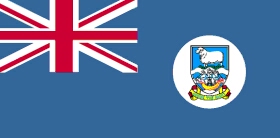 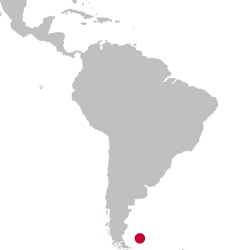 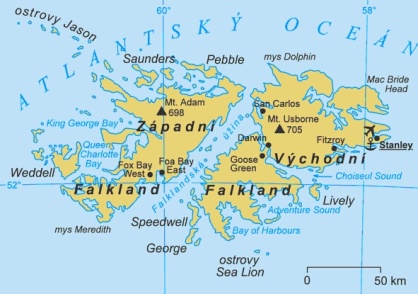 Antarktida 
Smlouva o Antarktidě 1961
zem jižně od 60. rovnoběžky včetně plovoucích šelfových ledovců.
2048
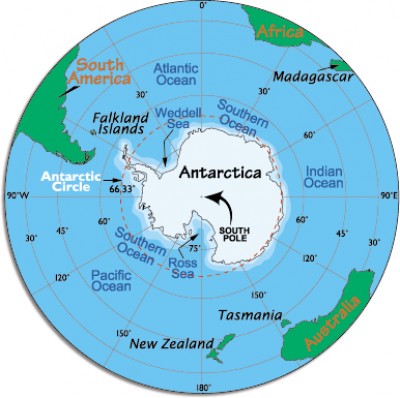 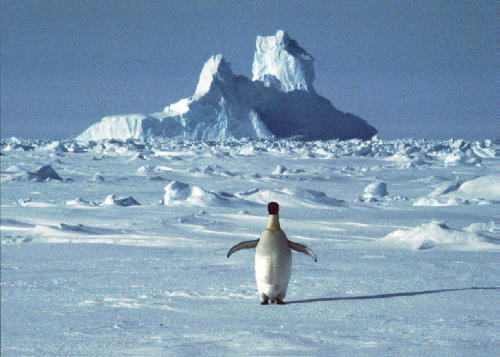